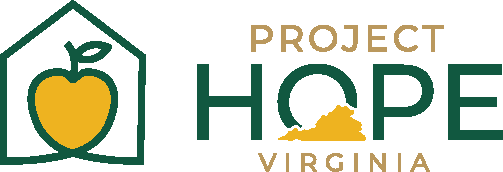 Transportation: Ease on Down the Road
2025 Project HOPE-VA Conference
[Speaker Notes: Pat welcome – survey audience]
Agenda
Introductions
Reminders about MV transportation
Q&A with our Panelists
Scenarios
Your Cases
[Speaker Notes: Pat]
Our Panelists
Renee Devall
Charlottesville City Public Schools
 
Tyler Thompson
Frederick County Public Schools 

Rachel Wheeler
Caroline County Public Schools
[Speaker Notes: Everyone introduce yourselves]
School of origin
Remove barriers
Transportation – LEA Responsibilities
Comparable
[Speaker Notes: Pat – a few slides (4-7) reviewing types of transportation]
School of Origin Transportation
To and from the school of origin, including until the end of the year when the student obtains permanent housing, at a parent’s or guardian’s request (or at the liaison’s request for unaccompanied youth).
If crossing LEA lines, both LEAs must determine how to divide the responsibility and share the cost, or they must share the cost equally.
Comparable Transportation
LEAs must provide students in homeless situations with transportation services comparable to those provided to other students.
Transportation to Remove Barriers
LEAs must eliminate barriers to the identification, enrollment and retention of students experiencing homelessness (including transportation barriers).
How did you use ARP-HCY funds for MV transportation?
What worked? 
What lessons were learned? 
How successful was it? How do you know?
What should continue and how can we make it happen?
Any insights/recommendations?
[Speaker Notes: Each panelist share what you’ve done – we’ll take time for questions after each person]
Questions/Comments?Audience experiences to share?
[Speaker Notes: Pat facilitate – any experiences from the audience]
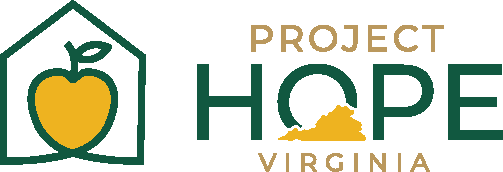 Some Scenarios to Discuss
[Speaker Notes: Panelists and audience can respond – discuss in small groups before reporting out for each]
UHY-1
An 18-year-old girl living in the school division had a fight with her mother and left home to live doubled-up with a family member in a neighboring school division.

It is a 40-minute commute to the school of origin. She has requested transportation back to her school.
UHY - 2
A 17-year-old male was kicked out of his dad's house. His sister is letting him stay with her, but she is over 25 miles away from the high school. The school division is short on drivers and doesn't have transportation for him.
Motels
Two elementary students are living in a local motel. The school district does have buses that go past the motel. The motel will not allow for there to be a bus stop there.
Other Scenarios?
[Speaker Notes: If time, we can open it to other situations]
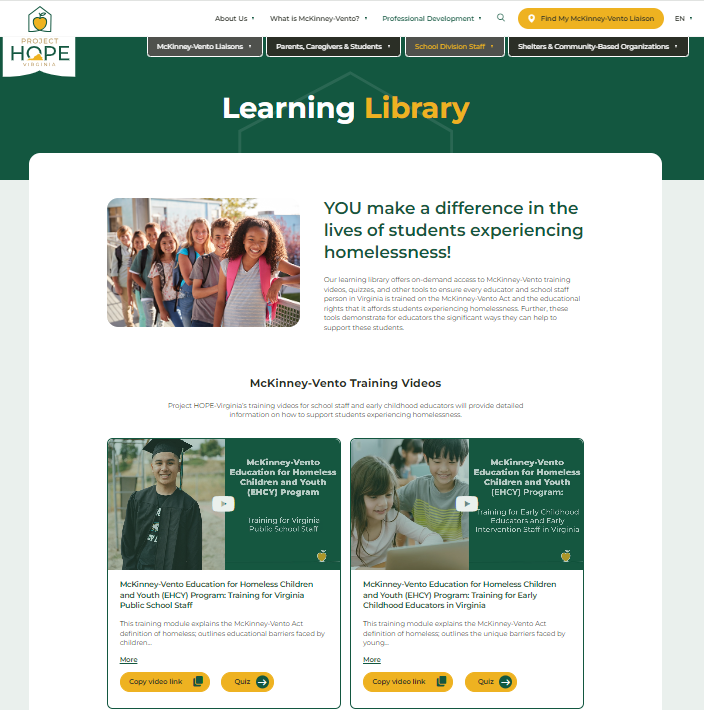 Training videos, quick guides, and tip sheets for local school staff and early childhood educators!
www.projecthopevirginia.org/learning-library
ORDER our awareness materials by visiting www.projecthopevirginia.org/awareness-materials
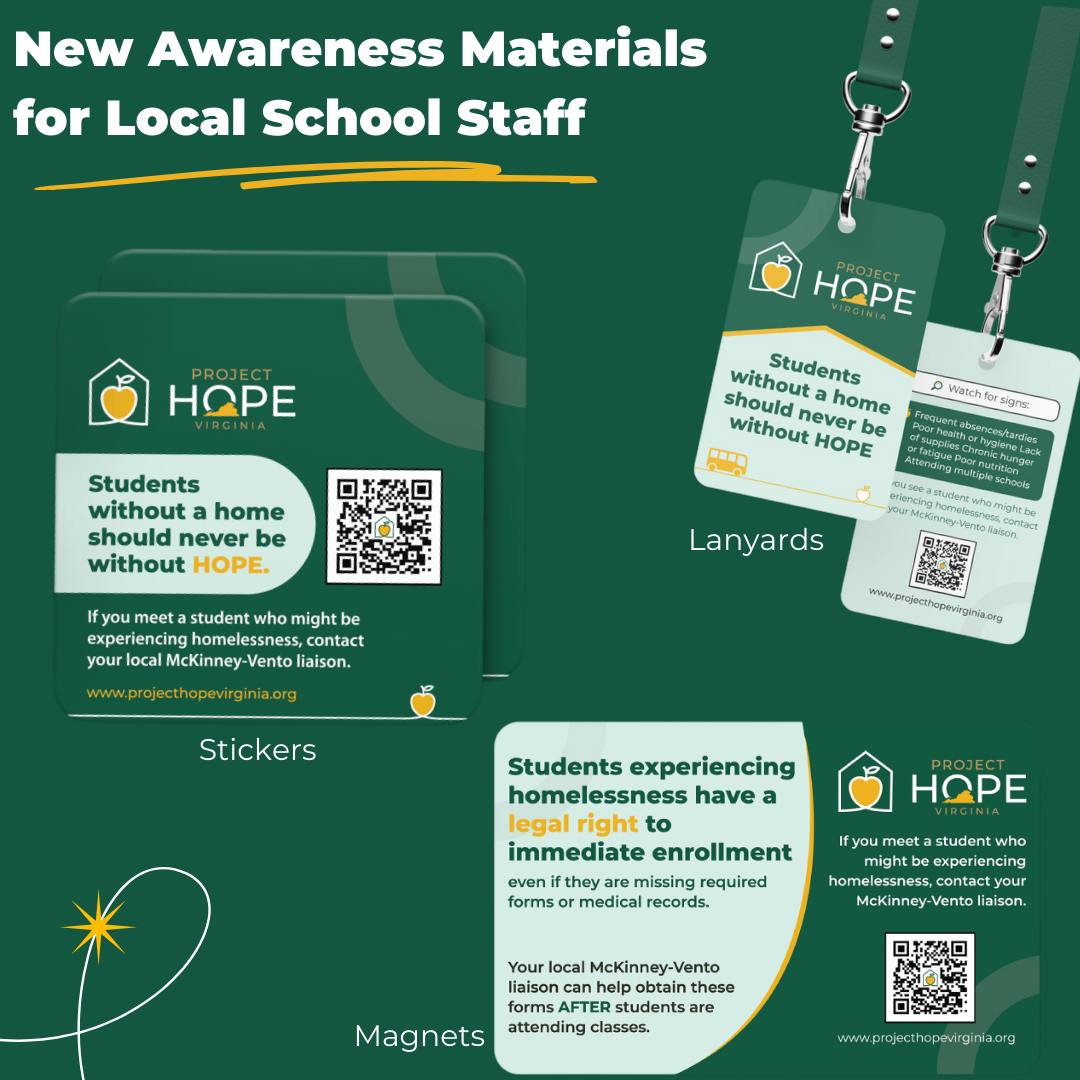 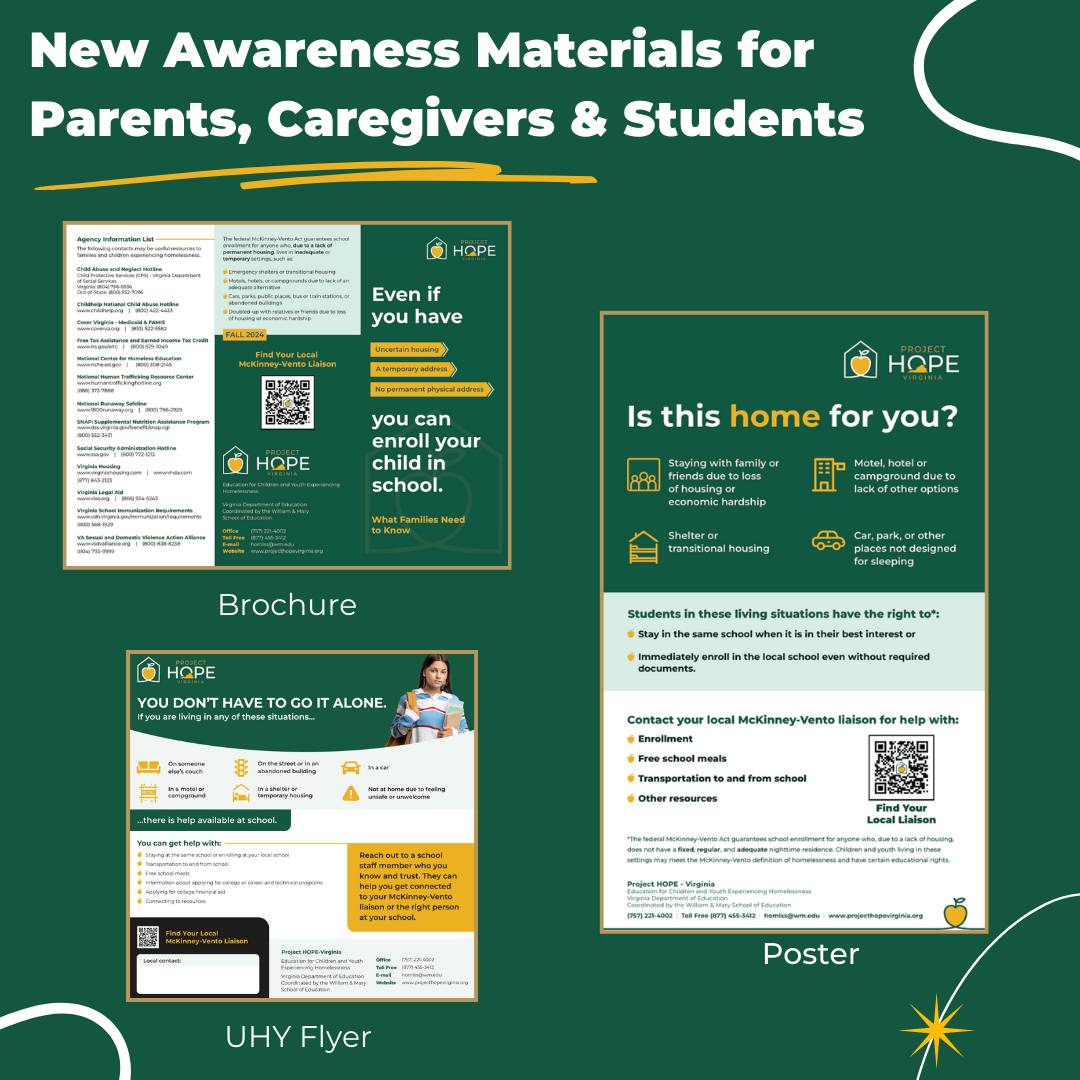 Project HOPE-Virginia
William & Mary
P. O. Box 8795
Williamsburg, VA 23187
757-221-7776      877-455-3412 (toll free)
757-221-5300 (fax)
homlss@wm.edu
www.wm.edu/hope